Nov 2023
Location Dependent Performance of C-SR
Date: 2023-11-10
Authors:
Slide 1
Jun Minotani, Panasonic
Nov 2023
Introduction
Coordinated Spatial Reuse (C-SR) is one of the Multi-AP coordination schemes for TGbn[1][2]
C-SR allows multiple stations to transmit simultaneously by suppressing inter-BSS interference through Tx power control
C-SR can improve system throughput with lower complexity

In this contribution, we show C-SR simulation results when changing the positional relationship between APs and STAs
Slide 2
Jun Minotani, Panasonic
Nov 2023
Assumption for the C-SR Simulation
In this contribution, C-SR allows two APs to transmit DL packets at the same time
The AP which obtains TXOP, called Sharing AP, collects pathloss information between all AP-STA
Assume that Sharing AP can control both APs' transmission in TXOP
Sharing AP determines whether only a single AP transmits or both APs transmit simultaneously with C-SR depending on which method achieves higher system throughput
In C-SR, Sharing AP determines the combination of Tx power for each AP that maximizes system throughput 
The system throughput is calculated by selecting MCSs that satisfy PER≦10% for the combination of Tx power
In single AP transmission, only Sharing AP transmits to the associated STA with maximum Tx power
Sharing AP
Shared AP
Pathloss
(Sharing AP-STA1)
Pathloss
(Shared AP-STA2)
Pathloss
(Shared AP-STA1)
Pathloss
(Sharing AP-STA2)
STA1
STA2
Slide 3
Jun Minotani, Panasonic
Nov 2023
Simulation Setup
Compare the following methods
11ax OBSS_PD based SR
Sharing AP transmits data with max Tx power
Shared AP transmits data with Tx power that meets OBSS_PDmax = -62dBm/20MHz
For Shared AP, MCS is determined to satisfy PER≦10%

C-SR
Sharing AP determines the combination of Tx power and MCS for each AP
If a single AP transmission maximizes system throughput, only Sharing AP transmits with maximum Tx power
MCS is determined based on SINR to satisfy PER≦10%

Definition of Throughput
Throughput is calculated as follows
MACTxByte: Successfully transmitted MSDU data byte size
TxTime: PHY transmission time for data
System throughput is the sum of throughput of each BSS
Slide 4
Jun Minotani, Panasonic
Nov 2023
Simulation Setup
1[m]
Simulation Environment
Layout
One AP and one STA are placed in each 10[m] x 10[m] room
The distance between APs is 12[m]
STAs are deployed a granularity of 1[m]
Parameter
10[m]
10[m]
1[m]
y
STA1
x
AP1
AP2
10[m]
STA2
12[m]
Slide 5
Jun Minotani, Panasonic
Nov 2023
Simulation Result 1
Comparison of 11ax OBSS_PD based SR and C-SR
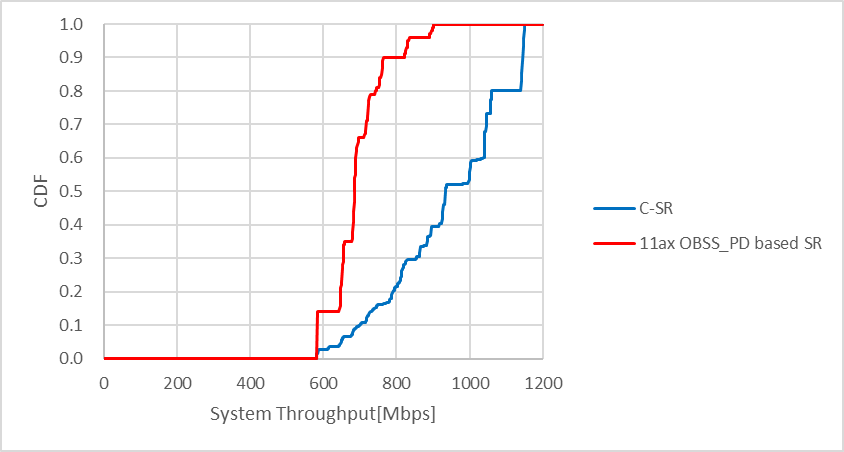 At the CDF = 0.9, C-SR achieves 1.4 times higher throughput than 11ax OBSS_PD based SR
Slide 6
Jun Minotani, Panasonic
Nov 2023
Simulation Result 2
Each heatmap shows the system throughput per STA2 location, with specific STA1 location
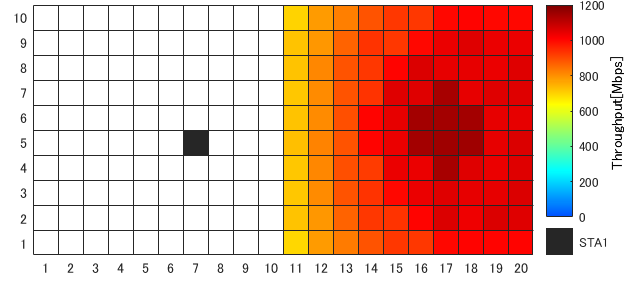 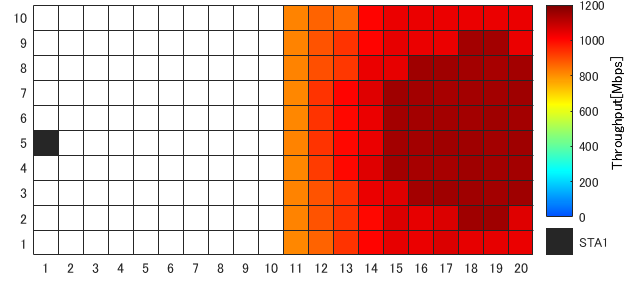 STA1 (x, y) = (7, 5)
STA1 (x, y) = (1, 5)
AP1
AP2
STA1
STA1 (x, y) = (4, 5)
STA1 (x, y) = (10,5)
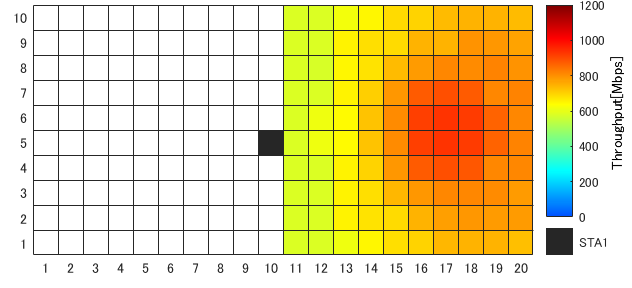 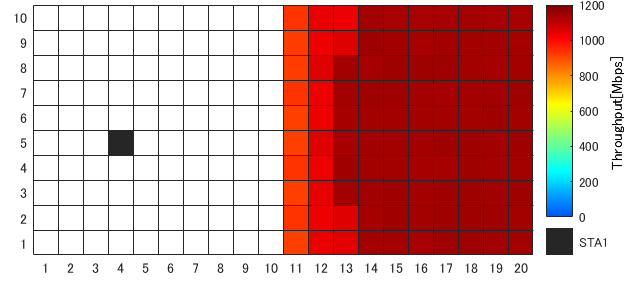 C-SR throughput is improved:
When each STA is close to its associated AP 
When STA is far from OBSS AP
When STA2 was in yellowish-green squares, single AP transmission was chosen. 
Otherwise, C-SR transmission was chosen.
Slide 7
Jun Minotani, Panasonic
Nov 2023
Summary
This contribution showed heatmaps of the throughput property when APs and STAs are in specific locations

The simulation results showed C-SR throughput is improved when each STA is close to its associated AP or when STA is far from OBSS AP

As a future work, it will be necessary to consider the overhead for Sharing AP to collect pathloss information between all APs and STAs, and the fairness of throughout for each AP in C-SR
Slide 8
Jun Minotani, Panasonic
Nov 2023
References
[1] Kosuke Aio (Sony Corporation), “Recap on Coordinated Spatial Reuse Operation,” 22/1822r0, November 2022.
[2] Sungjin Park (LG Electronics), “Coordinated Spatial Reuse Procedure,” 20/0410r4, March 2020.
[3] Kosuke Aio (Sony Corporation), “Overhead Analysis of Coordinated Spatial Reuse,” 23/0616r0 2023.
[4] Kanke Wu (Qualcomm), “Performance of Coordinated Spatial Reuse,” 23/1037r0 2023.
Slide 9
Jun Minotani, Panasonic